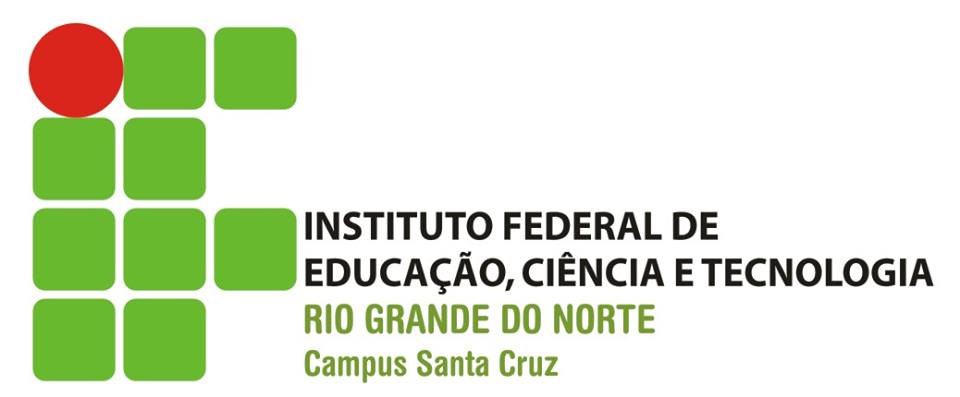 Projeto Integrador - IFWays
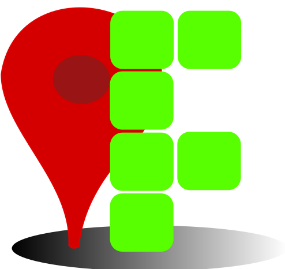 Orientadores:
Marcelo Junior 
Erivaldo de Souza


Orientandos:  
Késia Thaíse
Luciana Azevedo
Luma Deiziane
Matheus Vinícius
Agosto/2019
Késia  T, Luciana A, Luma D e Matheus V
1
Sumário
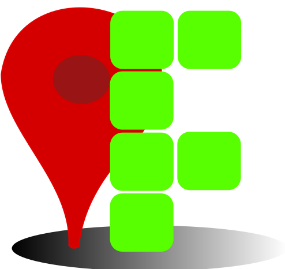 Introdução
Objetivos
Recursos para a solução proposta
Diagrama de caso de uso
Problemas enfrentados
Cronograma
Demonstração do Modelo 3d
Projetos futuros
Considerações finais
Agosto/2019
Késia  T, Luciana A, Luma D e Matheus V
2
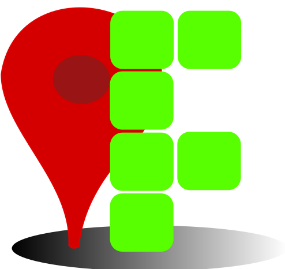 Introdução
Dificuldade de localização no campus.
Aplicativo em que o usuário possa navegar pelo modelo do Campus 3D e pesquisar o local desejado.
Indicar o caminho destacado com setas até o local pesquisado.
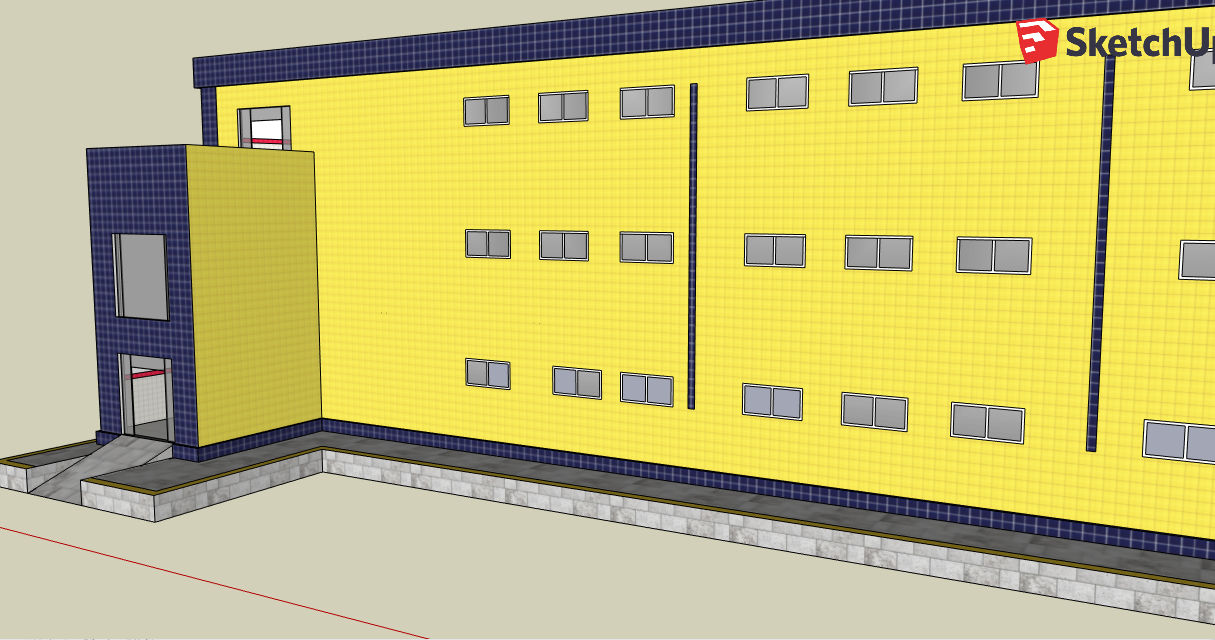 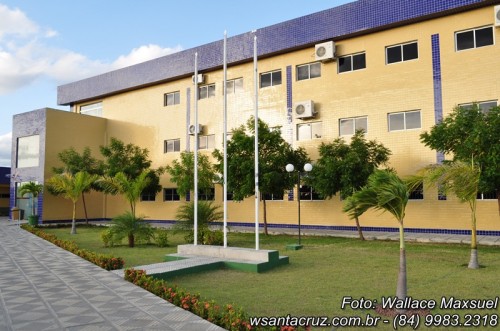 Agosto/2019
Késia  T, Luciana A, Luma D e Matheus V
3
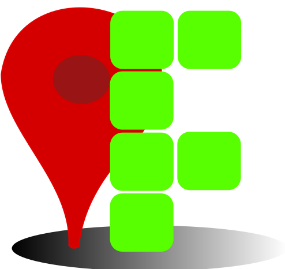 Objetivos
Geral:
 Ajudar os alunos, principalmente calouros e os visitantes a  encontrarem determinados locais do Campus.

Específicos:
Criar um aplicativo de localização do campus;
Indicar o local que o usuário deseja encontrar em um modelo 3D;
Fornecer breve descrição dos setores.
Agosto/2019
Késia  T, Luciana A, Luma D e Matheus V
4
Soluções similares
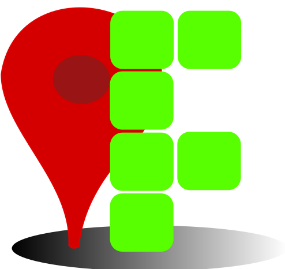 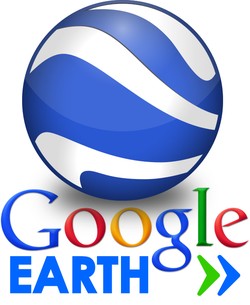 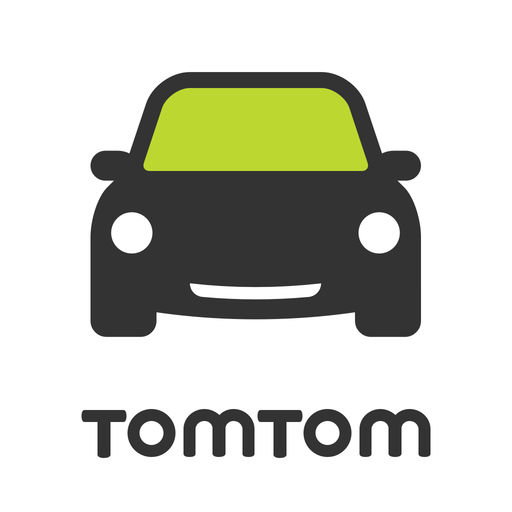 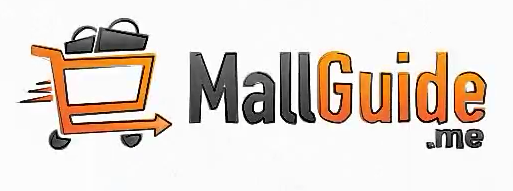 Agosto/2019
Késia  T, Luciana A, Luma D e Matheus V
5
Google Earth
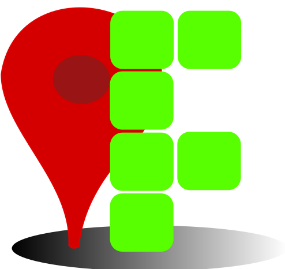 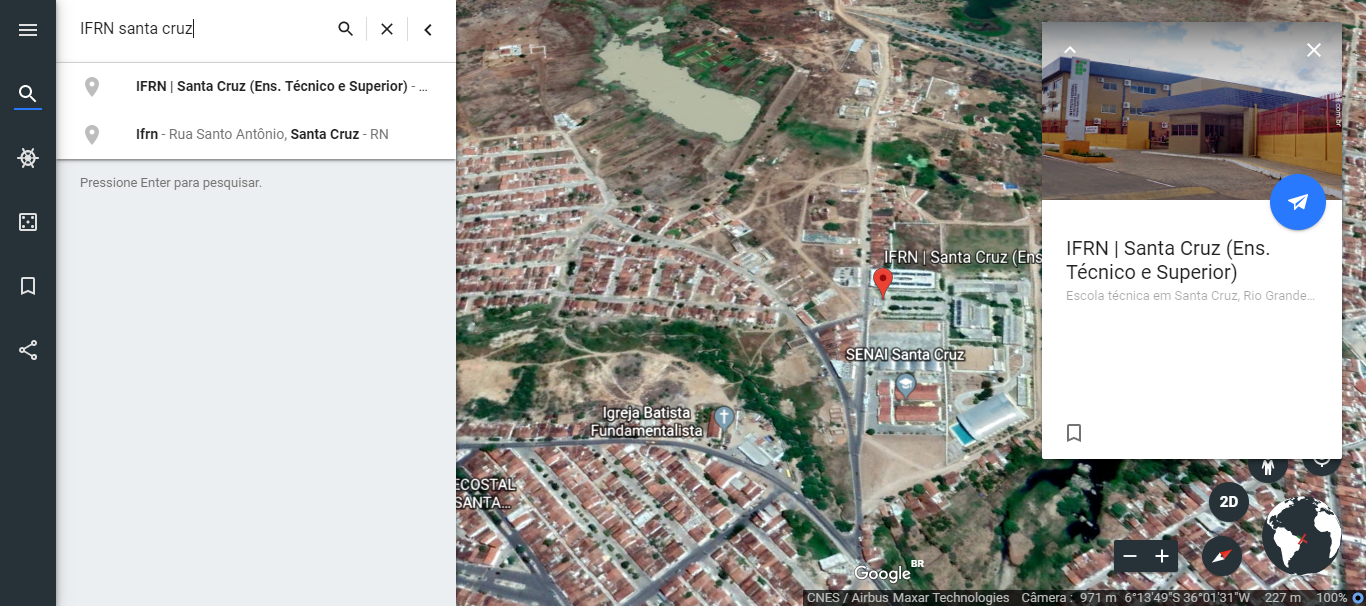 Agosto/2019
Késia  T, Luciana A, Luma D e Matheus V
5
Google Earth
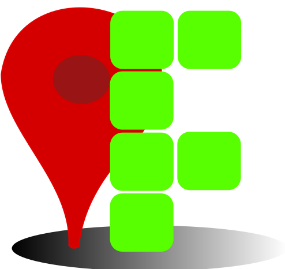 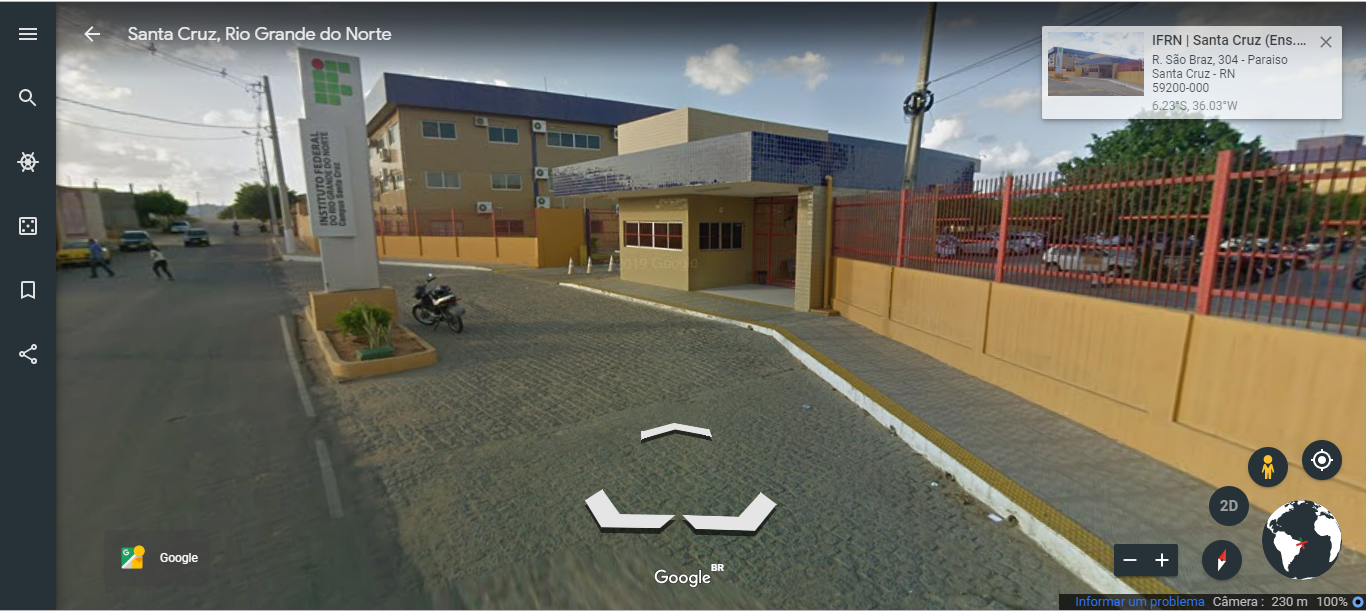 Agosto/2019
Késia  T, Luciana A, Luma D e Matheus V
5
TomTom go
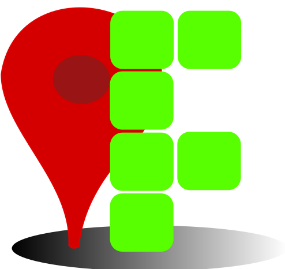 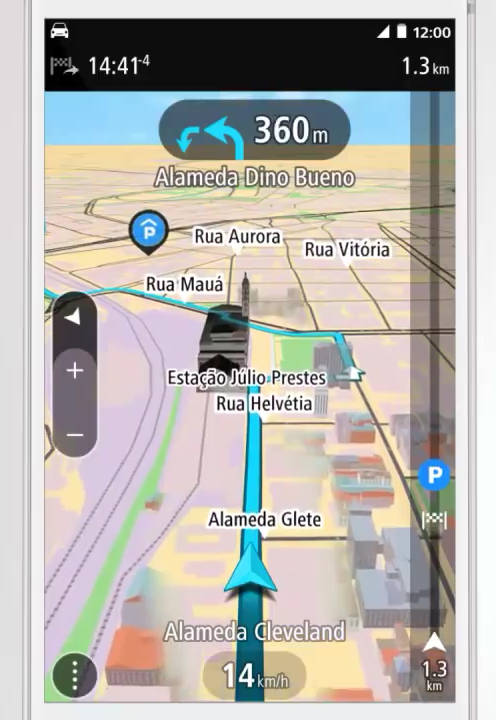 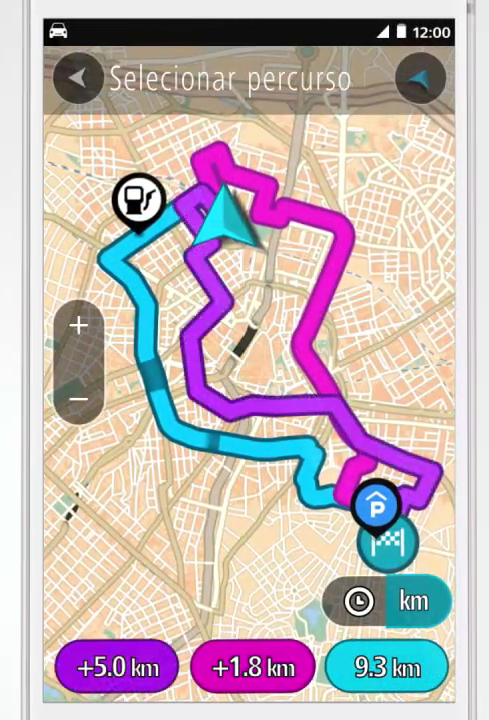 Agosto/2019
Késia  T, Luciana A, Luma D e Matheus V
5
MallGuide.me
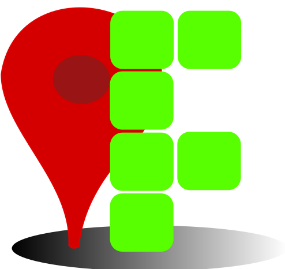 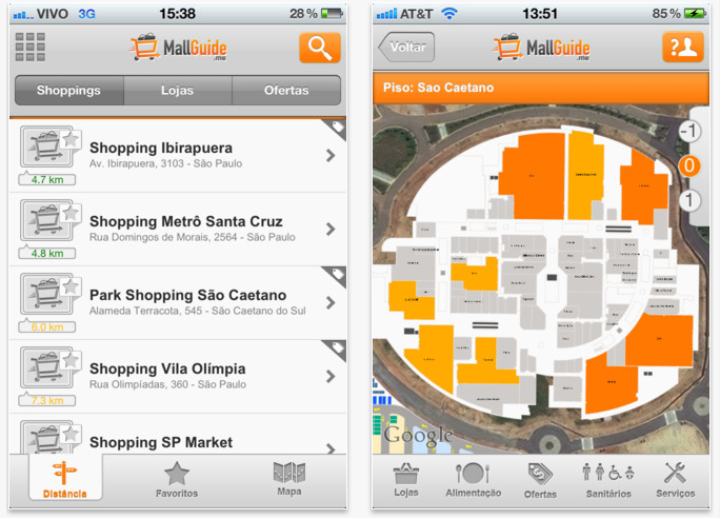 Agosto/2019
Késia  T, Luciana A, Luma D e Matheus V
5
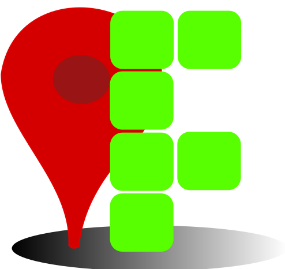 Solução tecnológica
Agosto/2019
Késia  T, Luciana A, Luma D e Matheus V
6
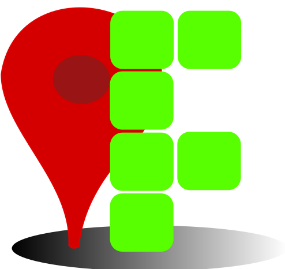 Tecnologias
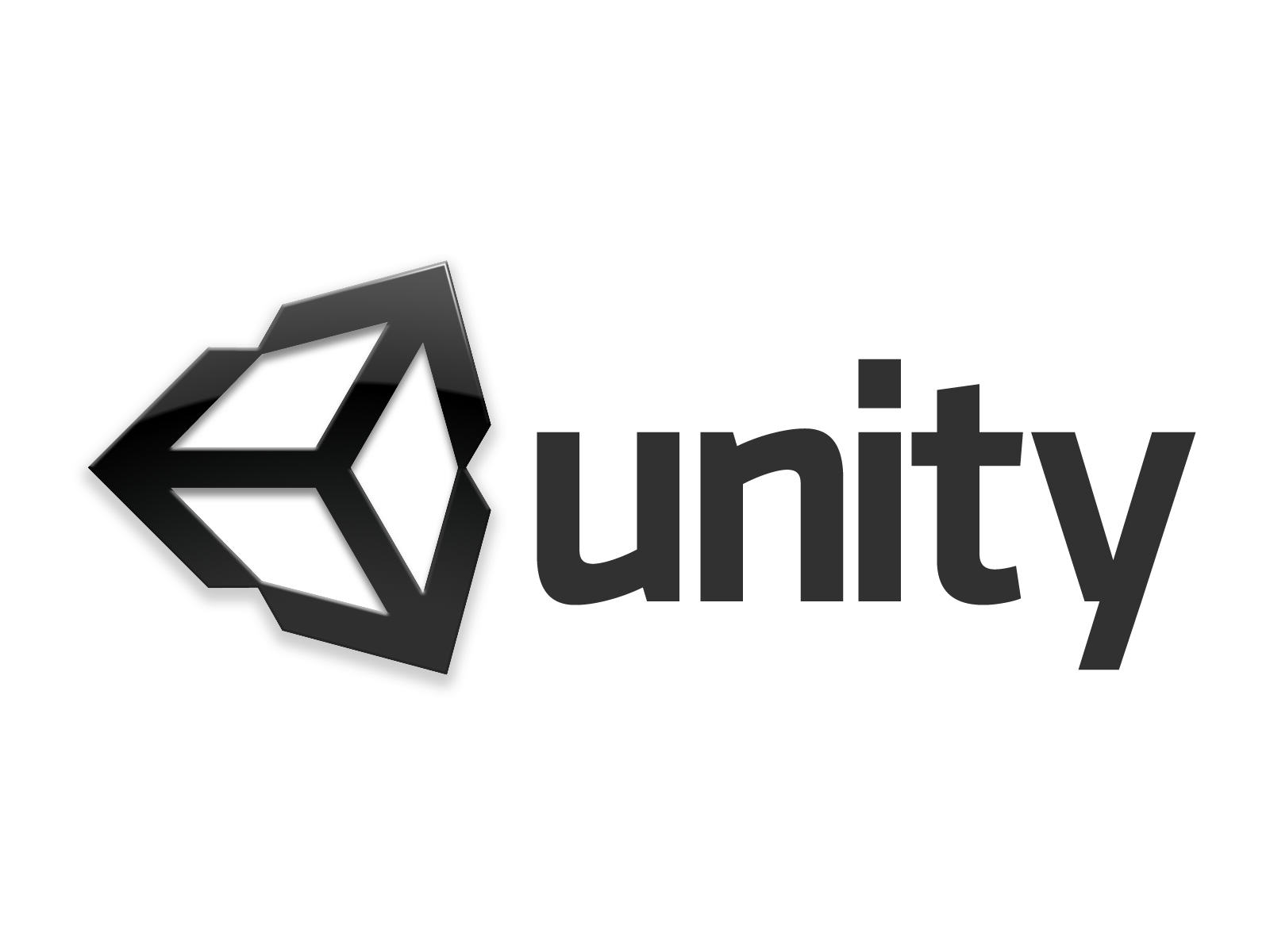 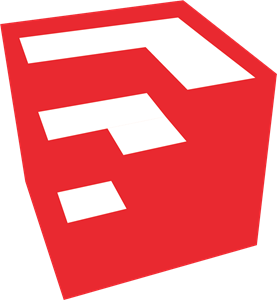 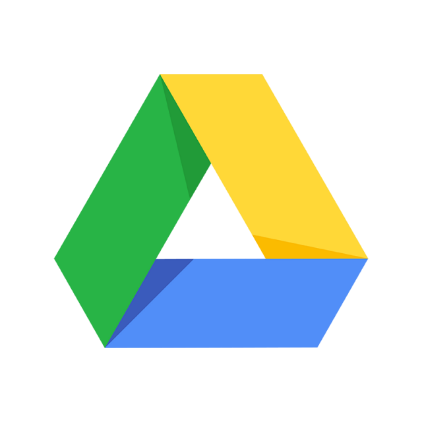 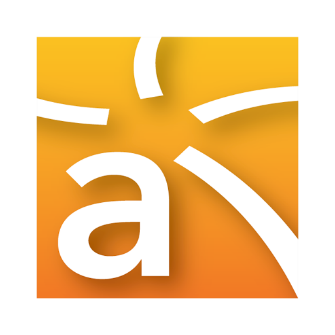 Astah
Google Drive
SketchUp
Unity
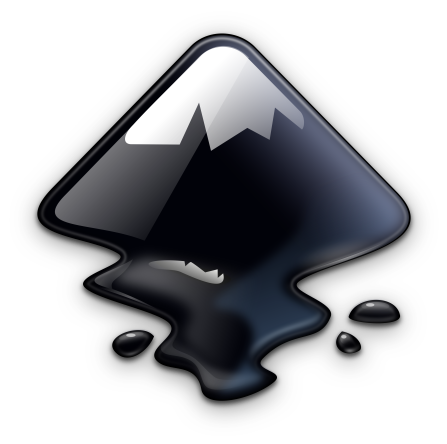 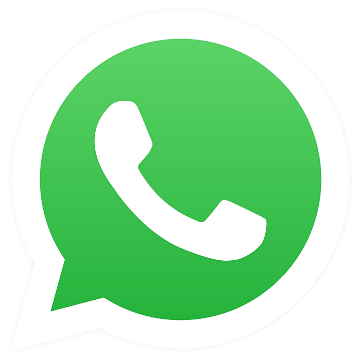 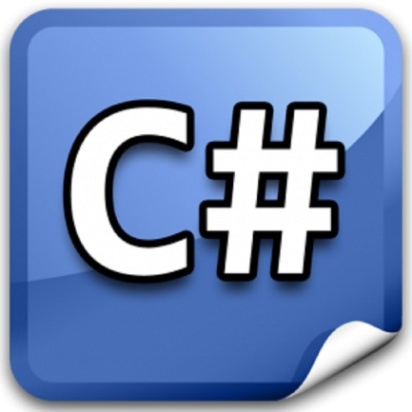 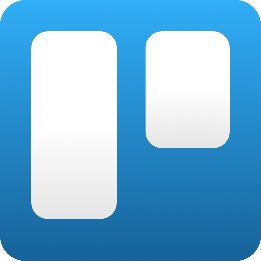 Trello
Whatsapp
Inkscape
C-Sharp
Agosto/2019
Késia  T, Luciana A, Luma D e Matheus V
7
Diagrama de casos de uso
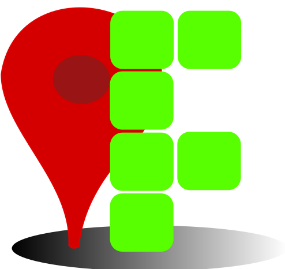 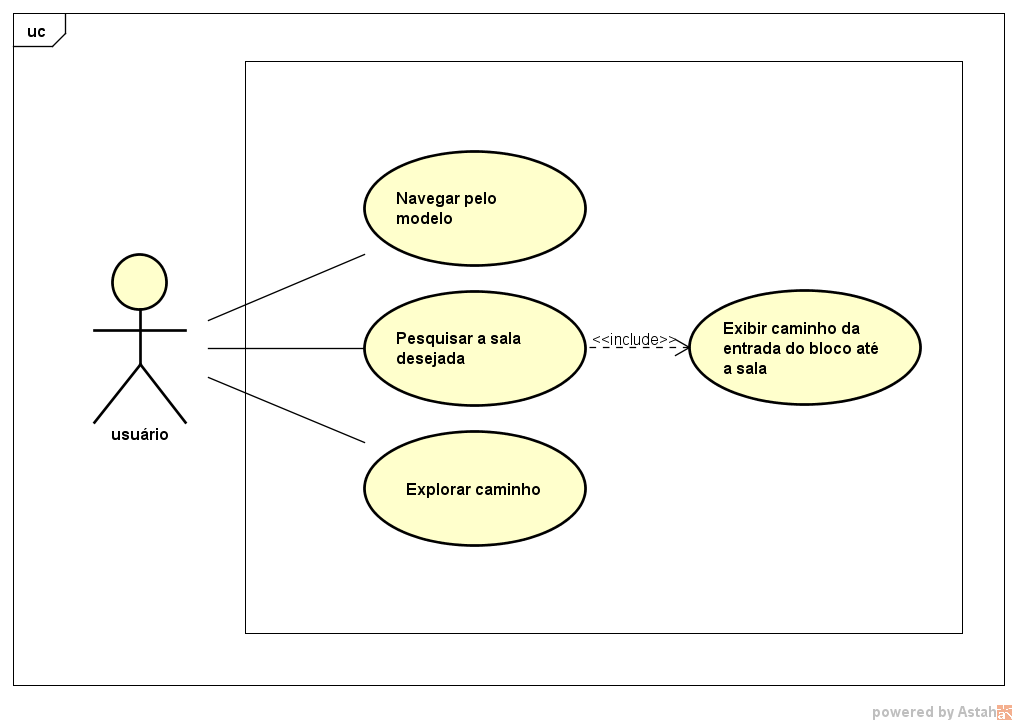 Agosto/2019
Késia  T, Luciana A, Luma D e Matheus V
8
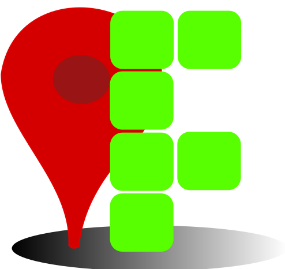 Problemas enfrentados
Plantas desatualizadas.
Texturas do Sketchup.
Adicionar Mesh Collider ao Asset do Sketchup para a colisão do usuário com relação as paredes do bloco.
Agosto/2019
Késia  T, Luciana A, Luma D e Matheus V
9
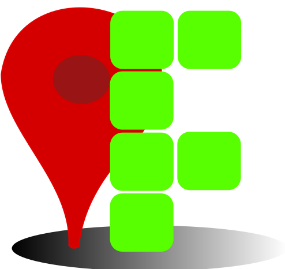 Cronograma
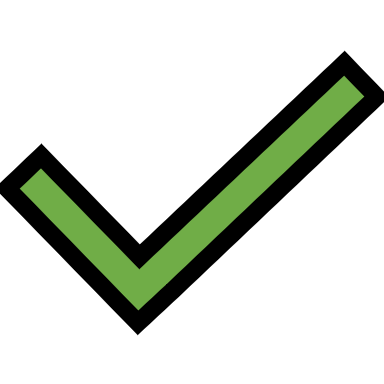 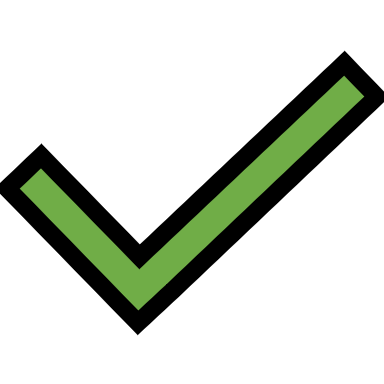 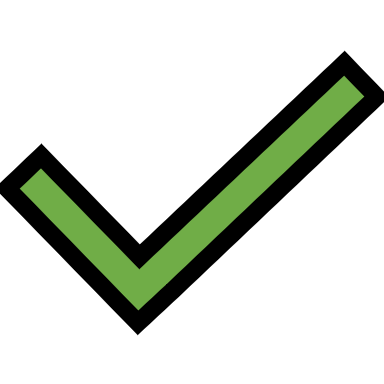 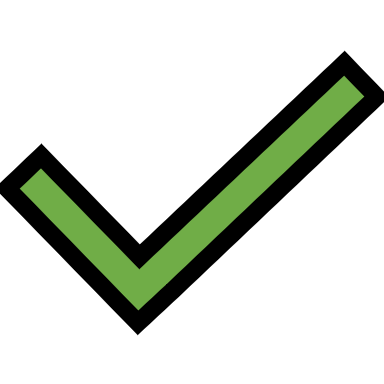 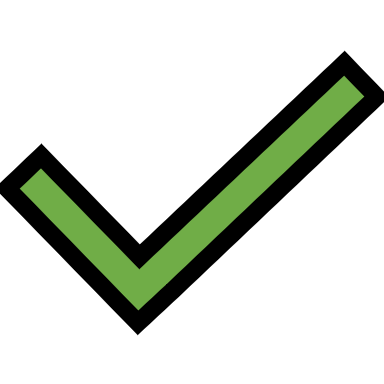 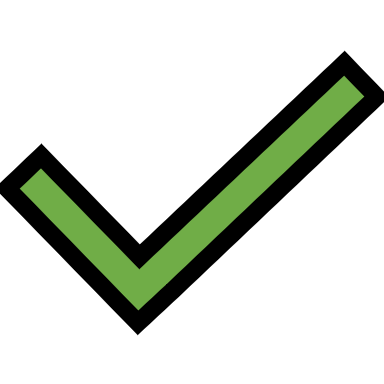 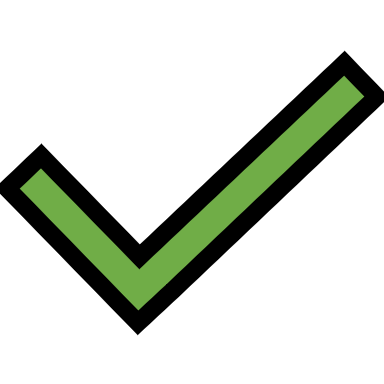 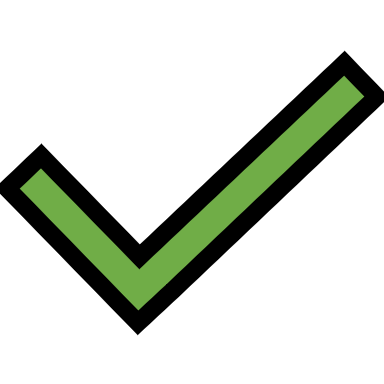 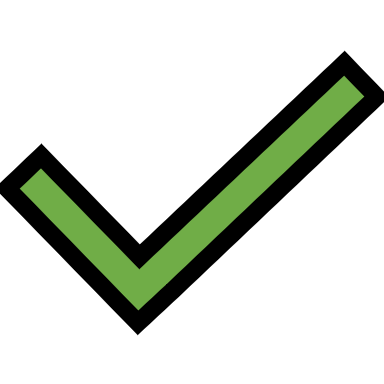 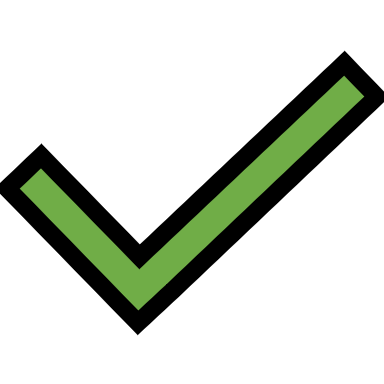 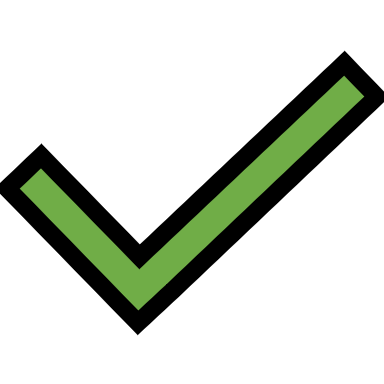 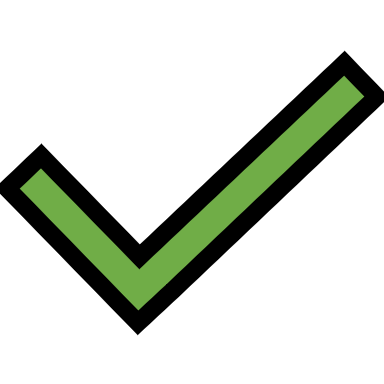 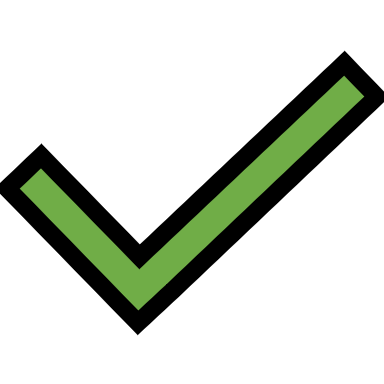 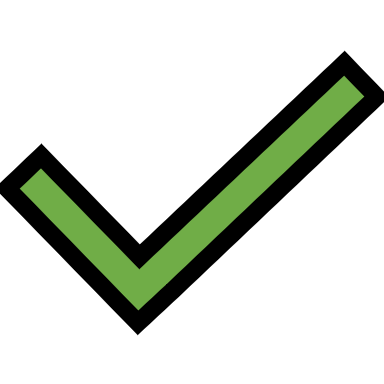 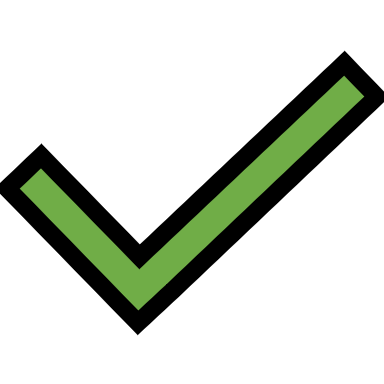 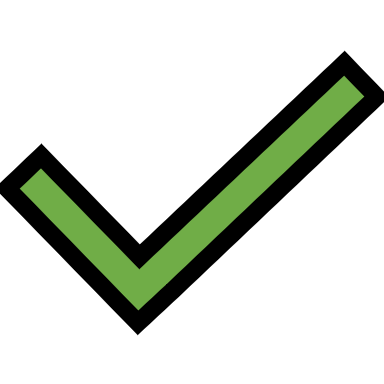 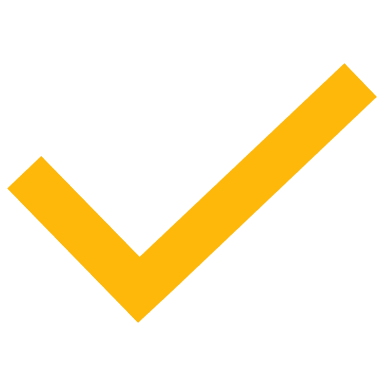 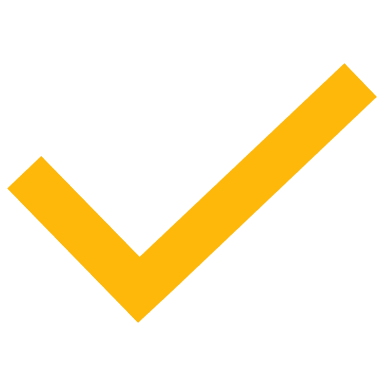 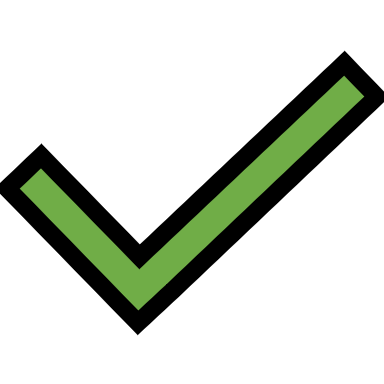 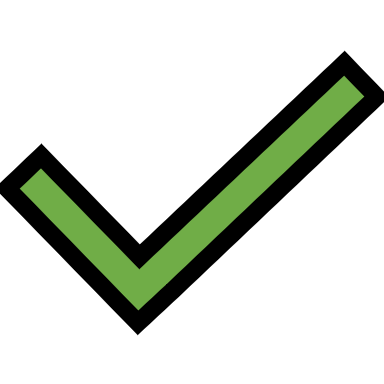 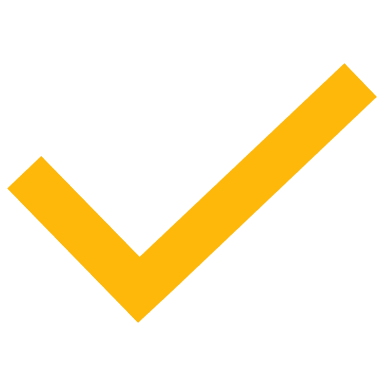 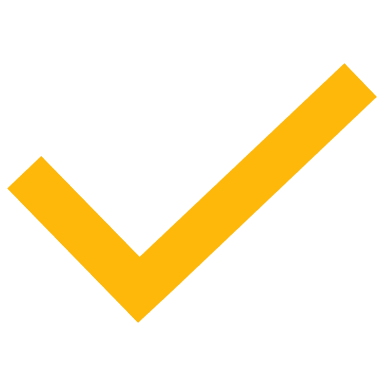 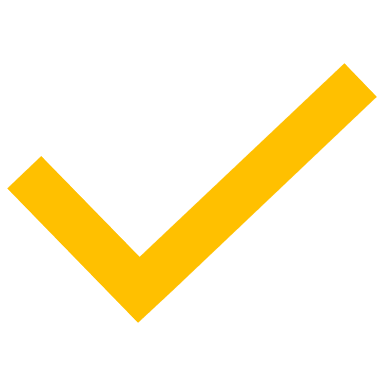 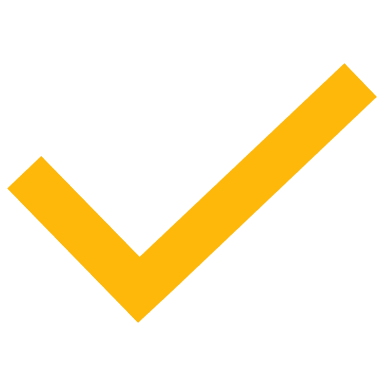 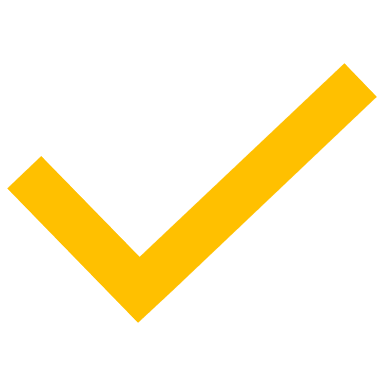 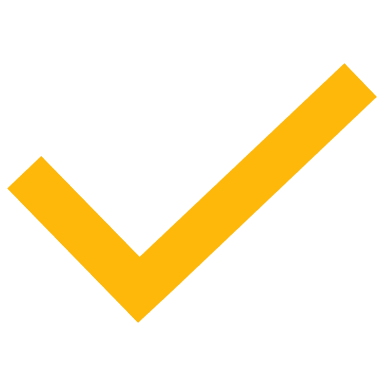 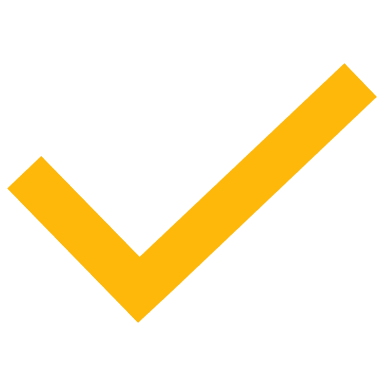 Agosto/2019
Késia  T, Luciana A, Luma D e Matheus V
10
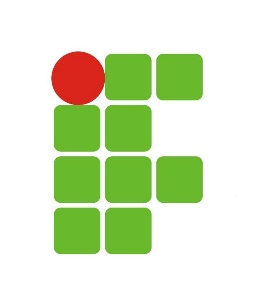 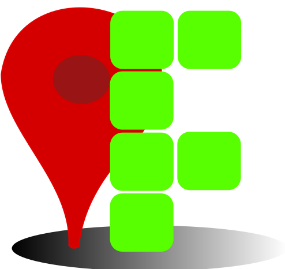 Demonstração
Agosto/2019
Késia  T, Luciana A, Luma D e Matheus V
12
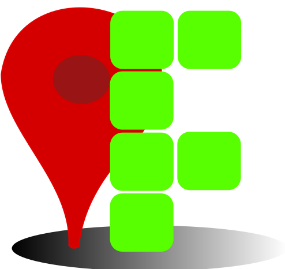 Considerações finais
Aprendizado em Grupo:

Expandir nosso conhecimento em modelagem 3d
Trabalhar em grupo.

Projetos Futuros:

Expandir o projeto mapeando também os outros blocos.
Adicionar QR code nas salas e setores deixando a localização mais precisa.
Adicionar localização interna em tempo real utilizando os roteadores.
Agosto/2019
Késia  T, Luciana A, Luma D e Matheus V
13
Referências:
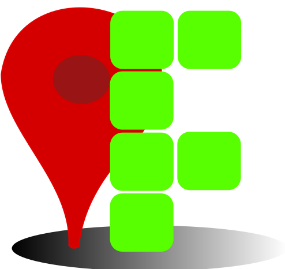 GOOGLE LLC. Google Earth. [S. l.], 2005. Disponível em: http://www.google.com.br/earth/index.html. Acesso em: 23 abr. 2019.
MALLGUIDE.ME. [S. l.], 23 abr. 2019. Disponível em: https://www.techtudo.com.br/tudo-sobre/mallguide-me.html. Acesso em: 23 abr. 2019.
TOMTOM INTERNATIONAL BV. TomTom go Brasil. [S. l.], 2018. Disponível em: https://play.google.com/store/apps/details?id=com.tomtom.gplay.navappfree&hl=en_US. Acesso em: 23 abr. 2019.
GRUPO UNITY. Unity. [S. l.], 2005. Disponível em: https://unity.com/. Acesso em: 23 abr. 2019.
TRIMBLE. SketchUp. [S. l.], 2012. Disponível em: https://www.sketchup.com/. Acesso em: 23 abr. 2019.
Agosto/2019
Késia  T, Luciana A, Luma D e Matheus V
14
Dúvidas?
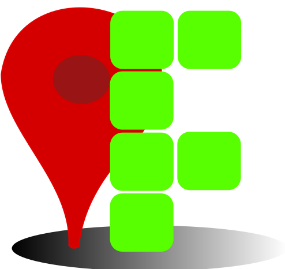 Agosto/2019
Késia  T, Luciana A, Luma D e Matheus V
15
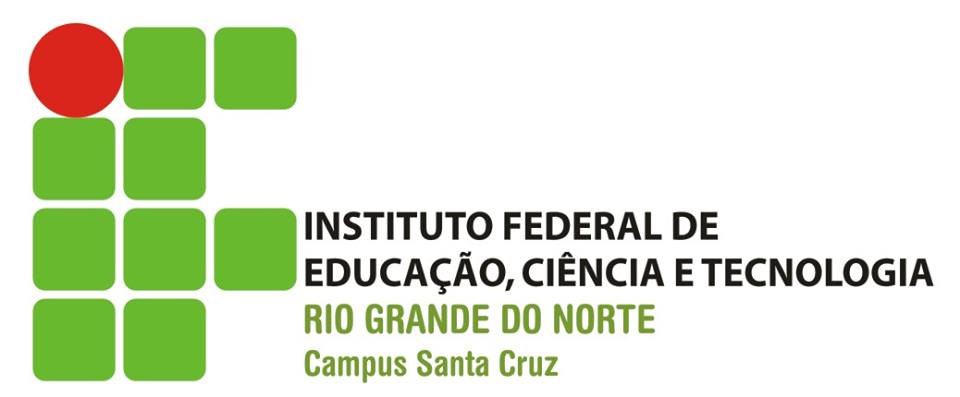 Projeto Integrador - IFWays